North Carolina Victims of Crime Needs Assessment
October 12th, 2022
Presented by: Tonya Van Deinse, PhD
Background
In late 2020, the Governor’s Crime Commission sought a research team to conduct a statewide needs assessment for victims of crime in NC to understand: 
• What services are currently available and accessed by victims of crime?
• How do community members know/find out about resources or services?
• What victim services are needed but not available?
• What are the barriers to victims accessing services?
• What type of training or tools do organizations that provide services to victims need that they do not currently have?
• What capacity building efforts within victim service organizations are needed?

They also wanted to know whether and how the answers to these questions varied by specific underserved groups.
Our Proposal
Core elements
Interdisciplinary team
Community-engaged approach
Mixed-methods design
Expand priority population focus
Proposed timeline
18 mos. 
Begin in January 2021
Our Interdisciplinary Team: Faculty
Gary Cuddeback, PhD, MPH, MSW
Andrea Murray-Lichtman, MSW, LCSW
Erum Agha, Ph.D., MSW, LCSW
Tonya Van Deinse, PhD, MSW
Dana Rice, DrPH, MS
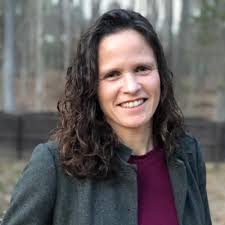 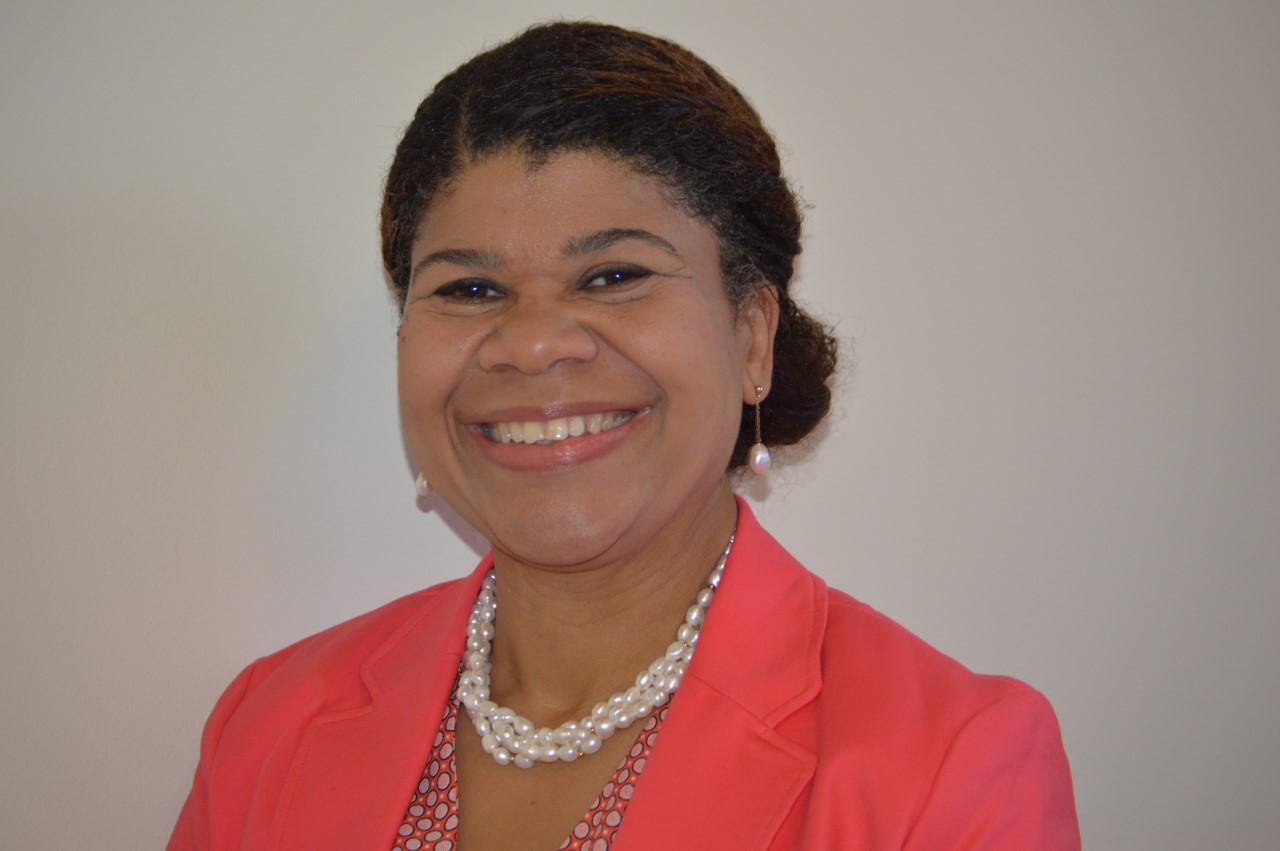 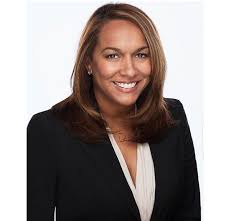 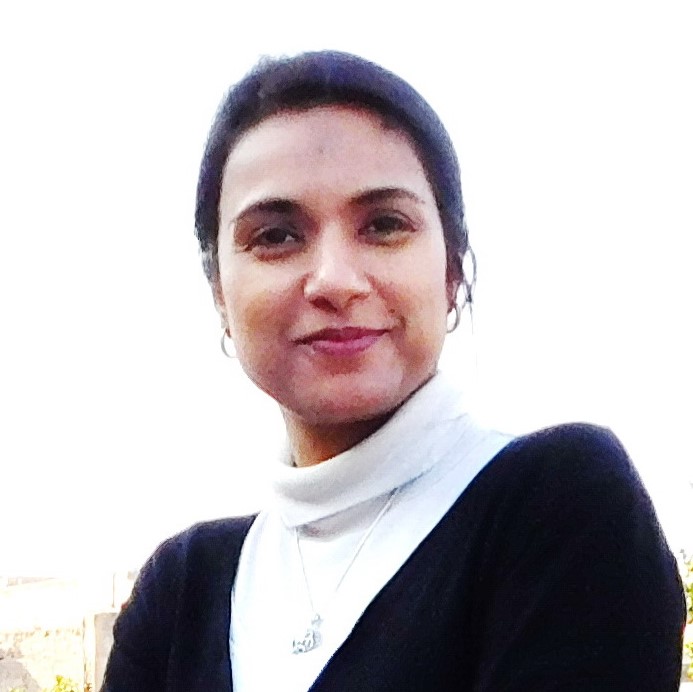 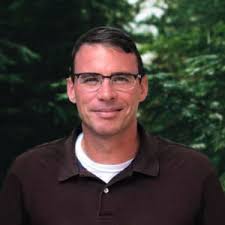 School of Medicine – Program on Integrative Medicine
Gillings School of Global Public Health
School of Medicine – Department of Psychiatry
School of Social Work
School of Social Work
Our Interdisciplinary Team: Current Students
Emily Chávez, 
MSW Candidate
Melissa Jenkins,
PhD Candidate
Ally Waters,
MSW Candidate
Mikayla Welch 
MPH Candidate
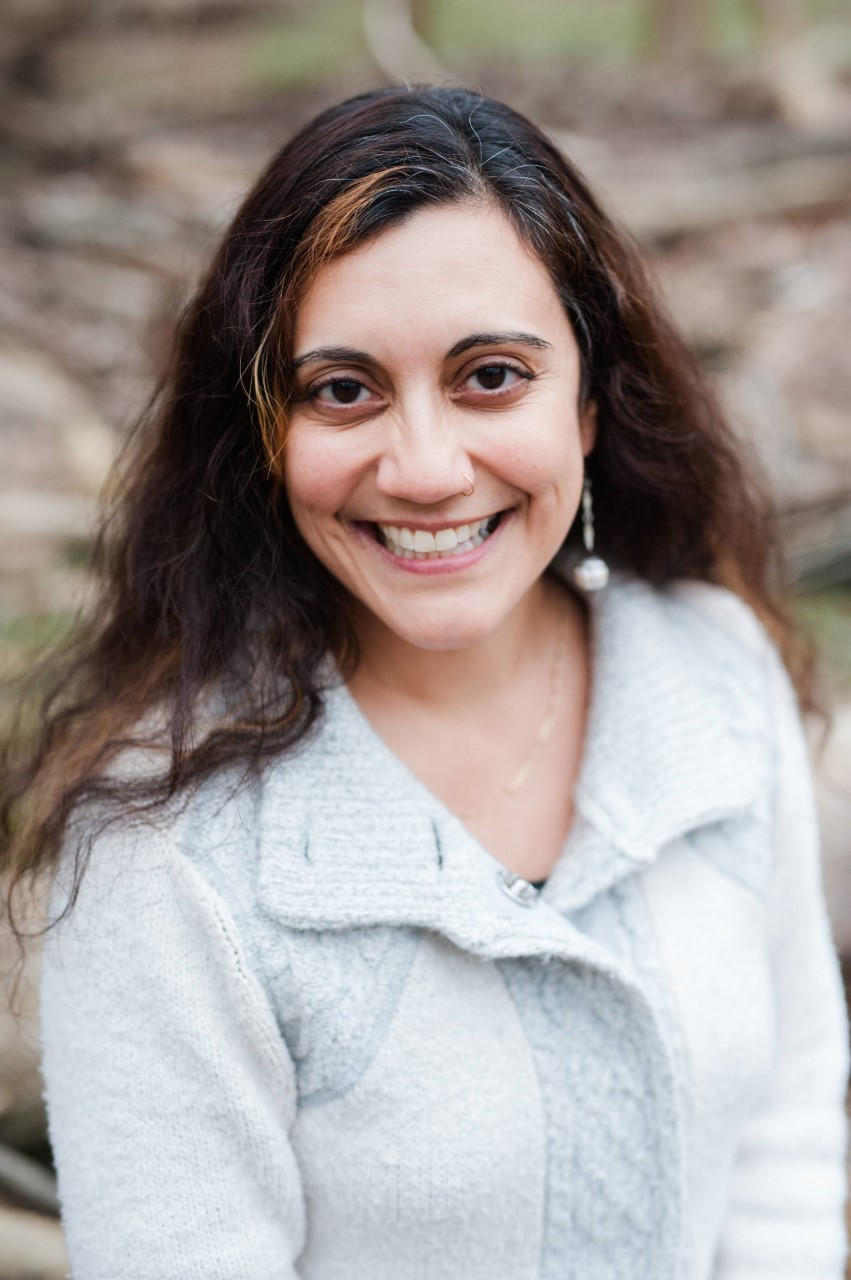 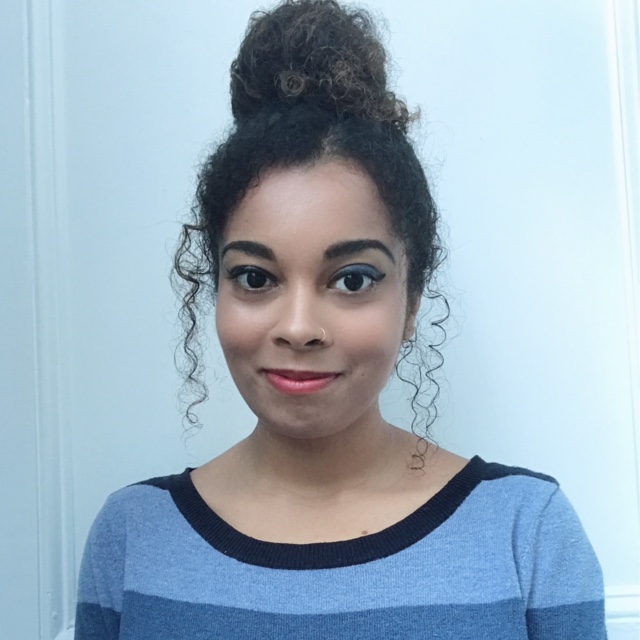 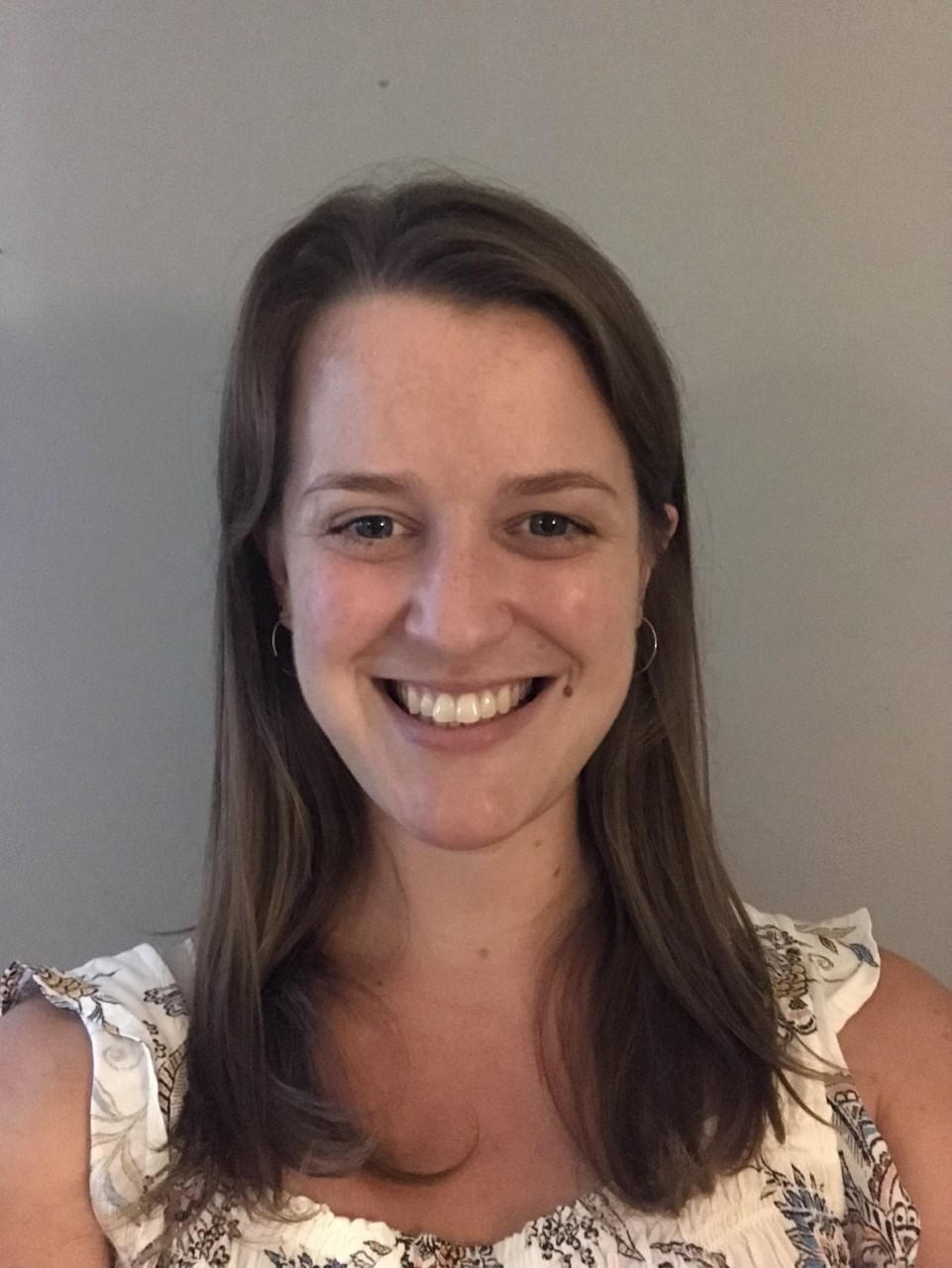 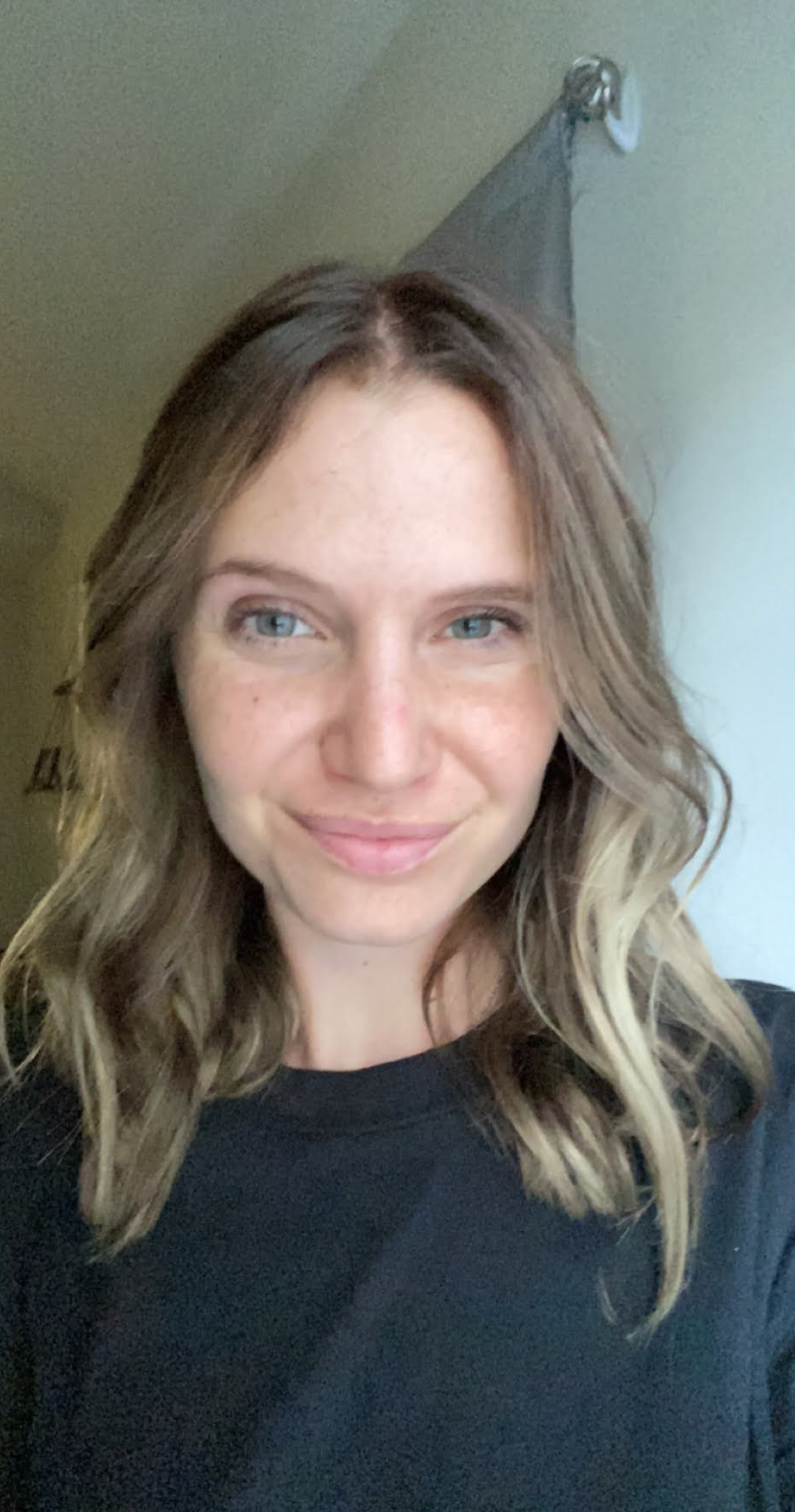 Gillings School of Global Public Health
School of Social Work
School of Social Work
School of Social Work
Purpose of a Community Engaged Approach
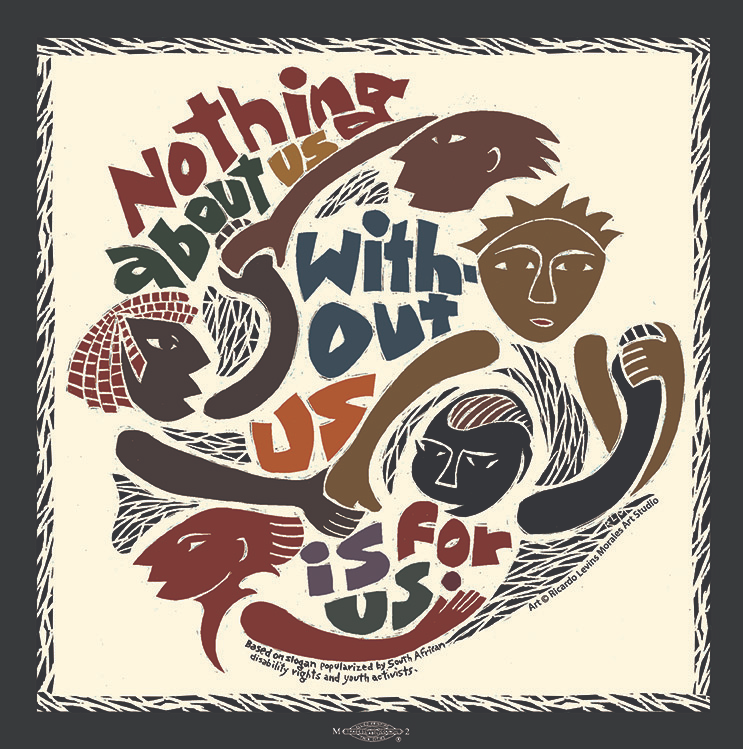 Research is connected, grounded, and relevant to the community 
Provides a diverse range of perspectives across geographical lines, priority populations, and crime type
Limits the unequal power dynamics found within traditional research methods
More adequately reflects the values of the communities that are affected 
Builds relationships that foster trust and transparency
Our community engaged approach
Establish a community advisory board (CAB) comprised of community and organizational leaders, particularly those working with members from the study’s priority groups
Request CAB guidance and approval on all study methods
Integrate CAB members’ revisions on data collection tools
Ask CAB members to connect us with other community members to expand outreach efforts
Partner with CAB members and community groups to: interpret study results, form recommendations for the GCC, present findings, and create other deliverables
Mixed Methods Design
Priority populations include but are not limited to:
Individuals with limited English proficiency 
Immigrants with undocumented status and documented status 
Refugee populations 
Individuals with disabilities 
Older adults 
LGBTQ+ individuals 
Veterans
Teens 
People from religious minority groups 
Incarcerated individuals and those under community supervision 
Individuals who are unhoused/experiencing homelessness 
BIPOC communities (Black, Indigenous, and all people of color)
Co-victims of homicide
Crimes of interest include but are not limited to:
Murder 
Sex offenses 
Robbery 
Assault 
Arson 
Burglary 
Forgery 
Fraud 
Embezzlement 
Vandalism 
Human trafficking
Where are we now?
[Speaker Notes: -]
Questions?
Contact information
Tonya Van Deinse
Email: tbv@email.unc.edu
Phone: 919-962-6428